সবাইকে স্বাগত
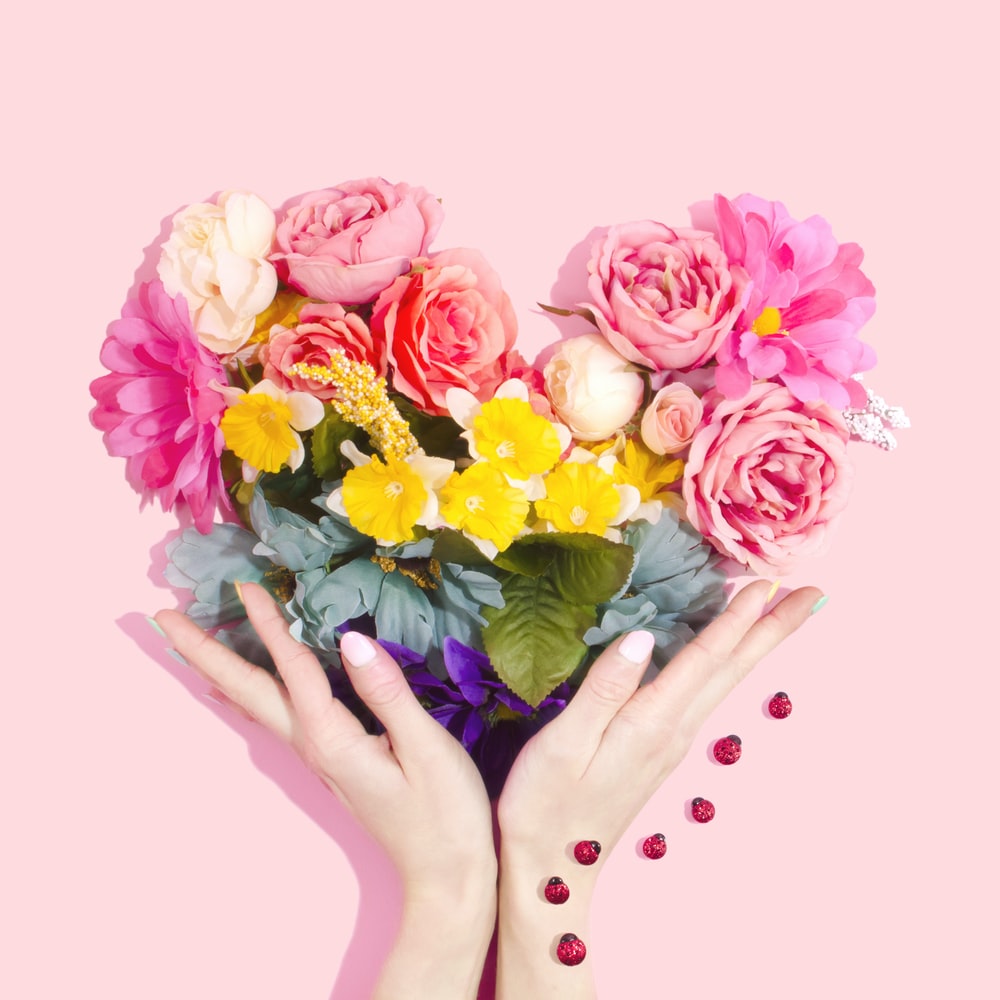 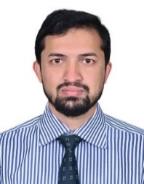 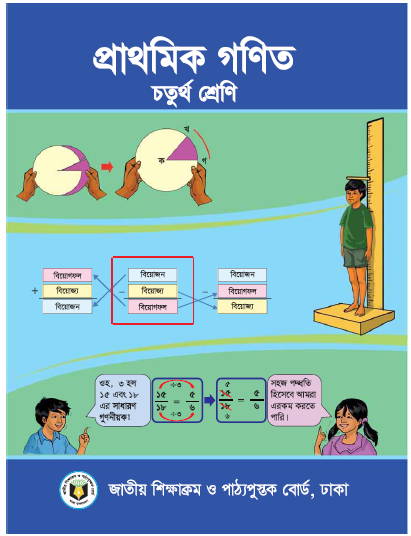 বিষয়ঃ প্রাথমিক গণিত
শ্রেণি: ৪র্থ, অধ্যায়: ৮ম 
ভগ্নাংশ (যোগ-বিয়োগ) 
পৃষ্ঠা নং- ৯৮
আবদুর রহিম
সহকারী শিক্ষক 
রূপকানিয়া মডেল সরকারি প্রাথমিক বিদ্যালয় 
সাতকানিয়া, চট্টগ্রাম
আজকে আমাদের পাঠ
সাধারণ ভগ্নাংশ
এর 
যোগ ও বিয়োগ
এই পাঠ শেষে শিক্ষার্থীরা......।
২০.১.২-যে কোনো ভগ্নাংশকে সমহর বিশিষ্ট ভগ্নাংশে রূপান্তর  করে যোগ করতে পারবে|
২০.১.৪-দুইটি ভগ্নাংশকে সমহরবিশিষ্ট করে বড়টি থেকে থেকে ছোটটি বিয়োগ 
                                      করতে পারবে।
২০.২.১- দৈনন্দিন হিসাব-নিকাশে সমহর বিশিষ্ট ভগ্নাংশ-সংক্রান্ত সমস্যা সমধান করতে      					পারবে।
ভগ্নাংশ কী?
একটি বস্তুকে কয়েকটি সমান অংশে ভাগ করে তার কতগুলো অংশ নেয়া হল, তা প্রকাশ করার মাধ্যম হল ভগ্নাংশ।
২
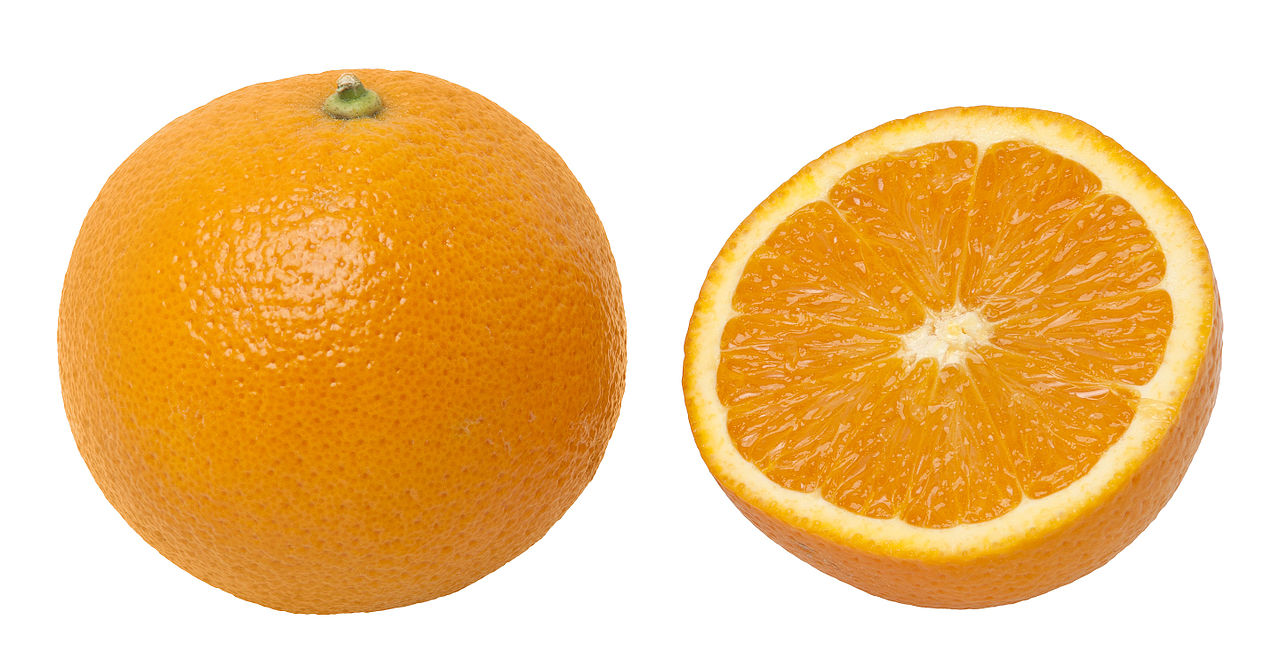 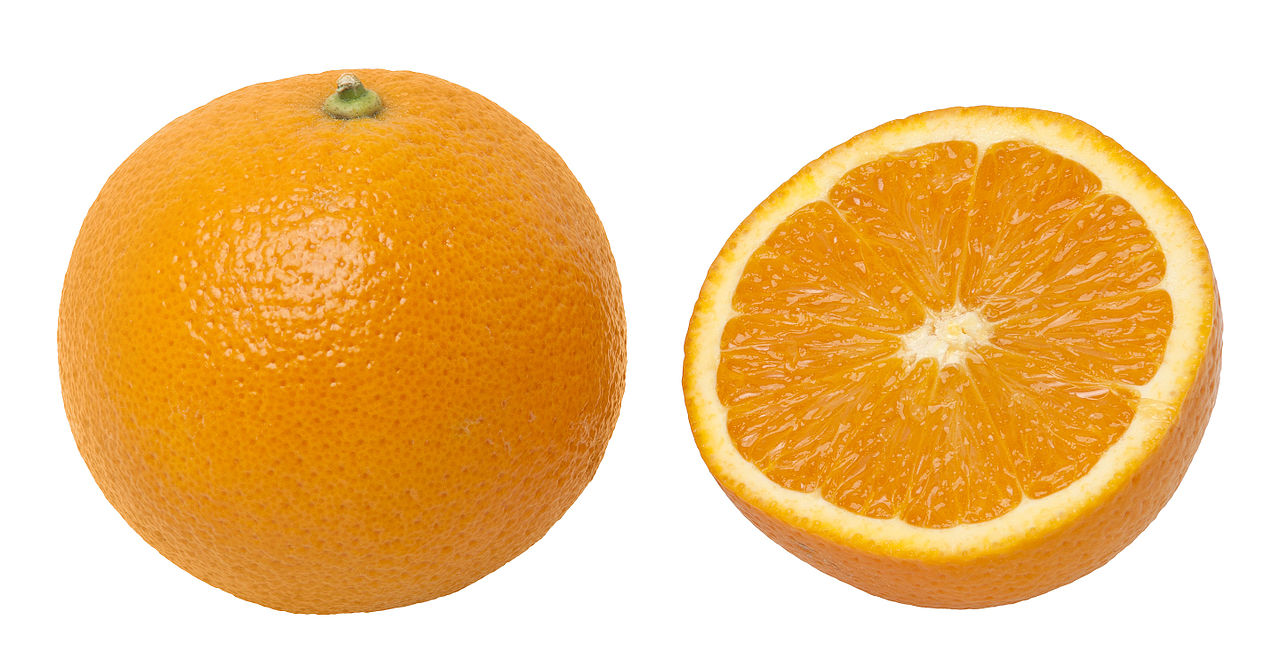 ৪
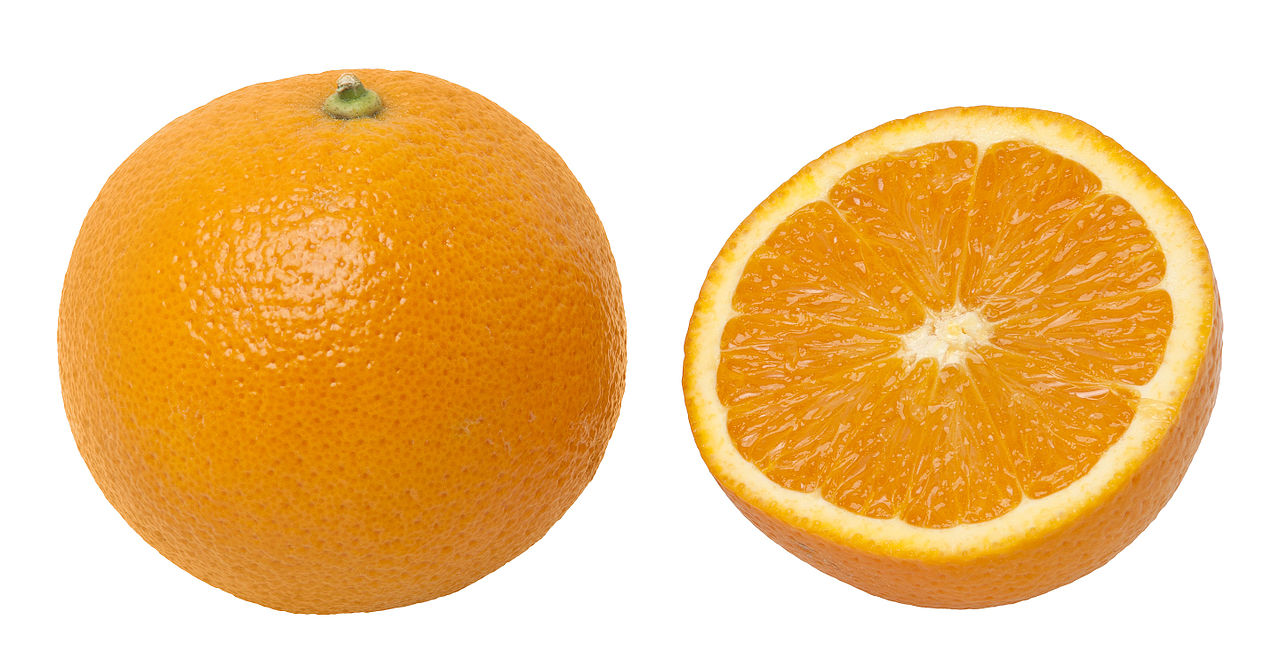 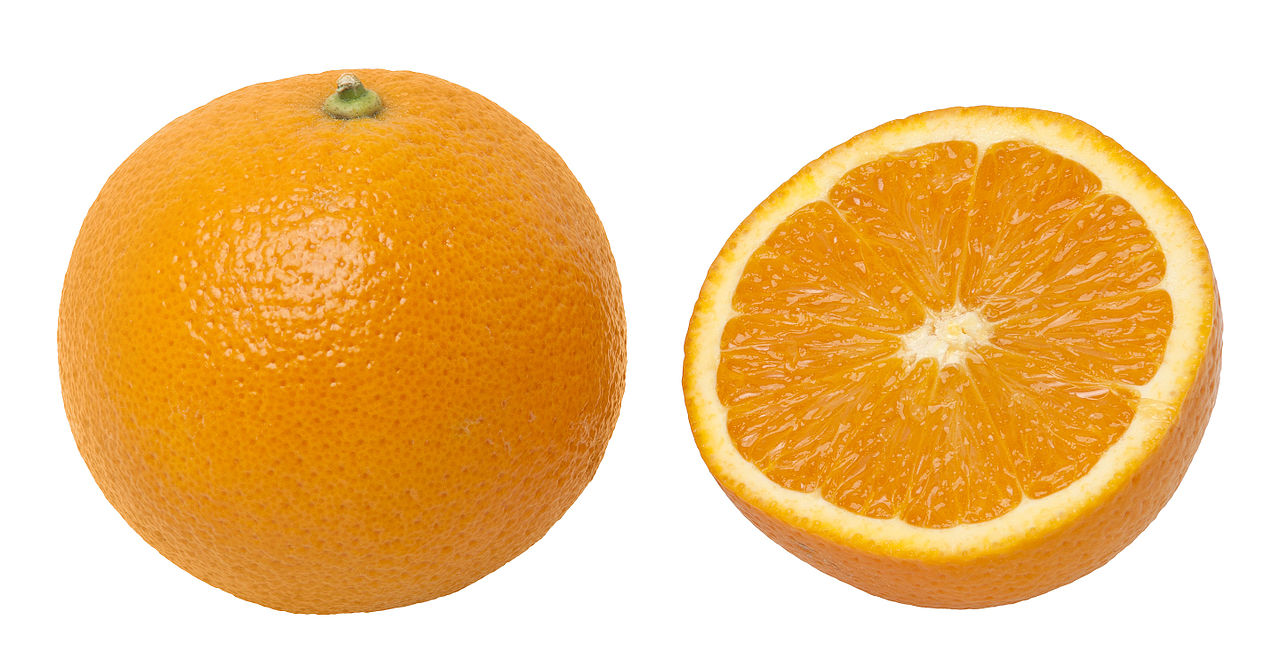 ভগ্নাংশ
দশমিক ভগ্নাংশ
সাধারণ ভগ্নাংশ
সাধারণ ভগ্নাংশ
প্রকৃত ভগ্নাংশ
অপ্রকৃত ভগ্নাংশ
মিশ্র ভগ্নাংশ
৯
১
৭
২
১০
৫
৬
1 চেয়ে ছোট ভগ্নাংশকে প্রকৃত ভগ্নাংশ বলে।
1 চেয়ে বড় ভগ্নাংশকে অপ্রকৃত ভগ্নাংশ বলে।
একক কাজ
১. ভগ্নাংশ কাকে বলে?
২. সাধারণ ভগ্নাংশ কত প্রকার ও কি কি?
ভগ্নাংশটি কি ১ চেয়ে বড় নাকি ছোট?
৩.
৭
১০
১
১
ক বোতলে  	    লিটার এবং খ বোতলে 	  লিটার পানি রয়েছে। বোতল দুইটি মোট কত 

লিটার পানি রয়েছে?
৩
২
+
চিত্রের সাহায্য সমধান করি
১
৩
৫
২
২
১
৬
৬
৬
৩
6
+
6
=
সমহর নির্ণয় করে যোগ করি
+
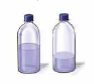 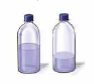 =
=
১
১
সমতুল ভগ্নাংশ নির্ণয় করে সমহর বের করি
=
,
=
=
=
=
২
২
১
১
১
১
১
১
২
৩
২
২
৩
৩
৩
=
=
৩
২
৪
৬
৬
+
৩
২
৩
৫
১×৩
১×২
৩+২
=
১×৩
১×২
২
৫
৬
৬
৬
৬
২×৩
৩×২
৬
২×৩
৩×২
২×২
৬
৬
=
=
লিটার
১×২
লিটার পানি রয়েছে।
অতএব, দুই বোতলে মোট
সমহর করে যোগ করি
+
সমতুল ভগ্নাংশ নির্ণয় করে সমহর বের করি
১
=
=
৪
১
=
,
=
=
১
=
=
৪
১
৩
১
৩
২
৪
১
২
৩
,
৩
=
=
,
=
=
৩
৯
৬
১২
৪
৮
১২
৩
৪
৩
৪
৭
১×৩
১×৪
৩+৪
+
১×৩
১×৪
১×৩
১×২
=
১২
৪×৩
৩×৪
১২
৩×৩
৩×৪
৩×২
৪×৩
৪×২
১২
১২
১২
১২
=
=
১×২
সমহর করে চল যোগ করি
+
ল সা গু করে সমহর নির্ণয় করি
১
=
+
=
=
৮
৫
৮ এর গুণিতক= ৮,   ১৬,   ২৪,  ৩২,  ৪০
৬
+
=
২০
৩
২০
২৩
২৪÷৮×১
২৪÷৬×৫
৩+২০
৩
৬ এর গুণিতক= ৬,   ১২,   ১৮,  ২৪,  ৩০
২৪
২৪
২৪
২৪
২৪
২৪
২৪
২৪
=
=
জোড়ায় কাজ
সমহর করে যোগ কর
১.
+
১
১
৩
৪
১
২
৬
৫
২.
+
১
২
তোমার কাছে         লিটার দুধ রয়েছে যা থেকে তুমি        লিটার দুধ পান করেছ। আর কত লিটার দুধ অবশিষ্ট রয়েছে?
৪
৩
-
চিত্রের সাহায্য সমধান করি
২
৮
৫
৩
১
৩
১২
১২
১২
৪
১২
-
১২
=
সমহর নির্ণয় করে বিয়োগ করি
-
সমতুল ভগ্নাংশ নির্ণয় করে সমহর বের করি
২
৩
২
=
=
=
,
=
=
=
=
,
১
=
৩
১
৪
৫
১
২
৪
৬
৮
২
৩
৪
=
-
=
=
=
১২
,
৪
৩
৬
৯
১২
৮
১২
৮
৩
৩
৮
৫
১×৩
২×৪
৮-৩
২×৩
২×২
২×৪
৪×৩
৩×৪
১২
৩×৩
৩×২
৩×৪
৪×২
৪×৩
১২
১২
১২
১২
১২
=
=
লিটার
অতএব, দুধ অবশিষ্ট       লিটার রয়েছে
১×২
১×৩
সমহর করে বিয়োগ করি
-
সমতুল ভগ্নাংশ  করে সমহর নির্ণয়
১
=
=
২
১
=
,
=
=
১
=
=
২
১
৩
১
২
১
২
৩
৩
=
=
৩
৬
২
৪
৬
৩
৩
২
১
২
১×৩
১×২
৩-২
-
১×৩
১×২
=
৬
২×৩
৩×২
৬
৩×২
২×৩
২×২
৬
৬
৬
৬
=
=
১×২
সমহর করে বিয়োগ করি
-
ল সা গু নির্ণয়
৭
=
-
=
=
১০
৪
১০ এর গুণিতক= ১০, ২০, ৩০, ৪০,  ৫০
১৫
-
=
২০
১৩
৮
৩০÷১০×৭
৩০÷১৫×৪
২১-৮
২১
৮
১৫ এর গুণিতক= ১৫,   ৩০,   ৪৫,  ৬০,  ৭৫
৩০
৩০
৩০
৩০
৩০
৩০
৩০
৩০
=
=
পাঠ্য বইয়ের সাথে সংযোগ
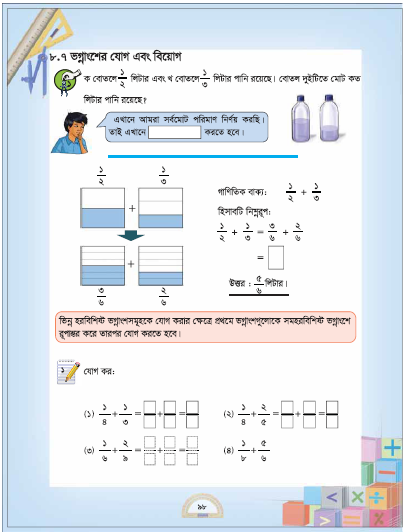 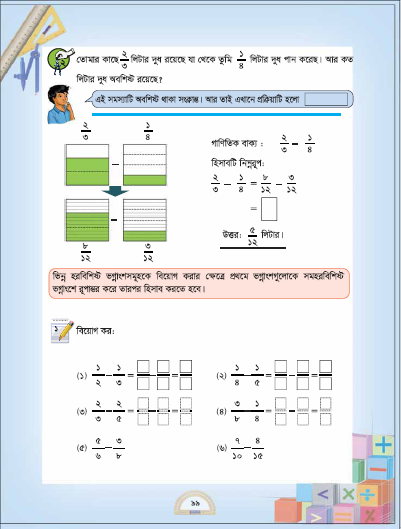 মূল্যায়ন
নিচের ভগ্নাংশ গুলোর উওর কত হবে?
১
১
+
১.
৪
৩
১
১
২
৪
২.
-
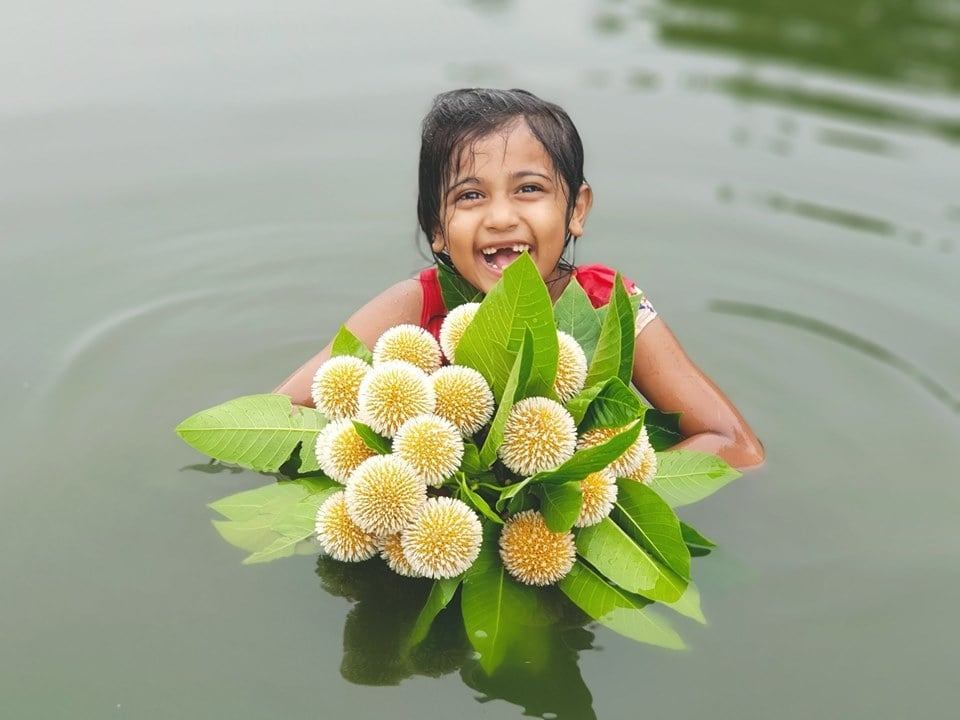 সবাইকে         ধন্যবাদ